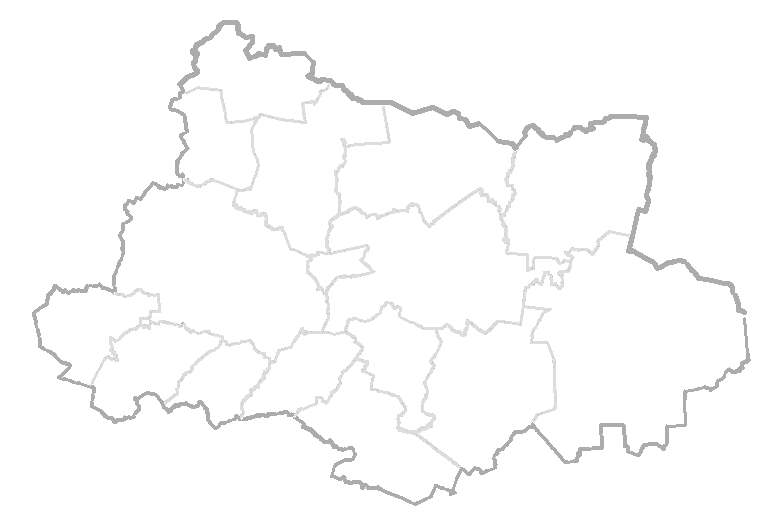 Alūksnes novada budžets2024.gadam
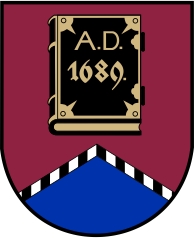 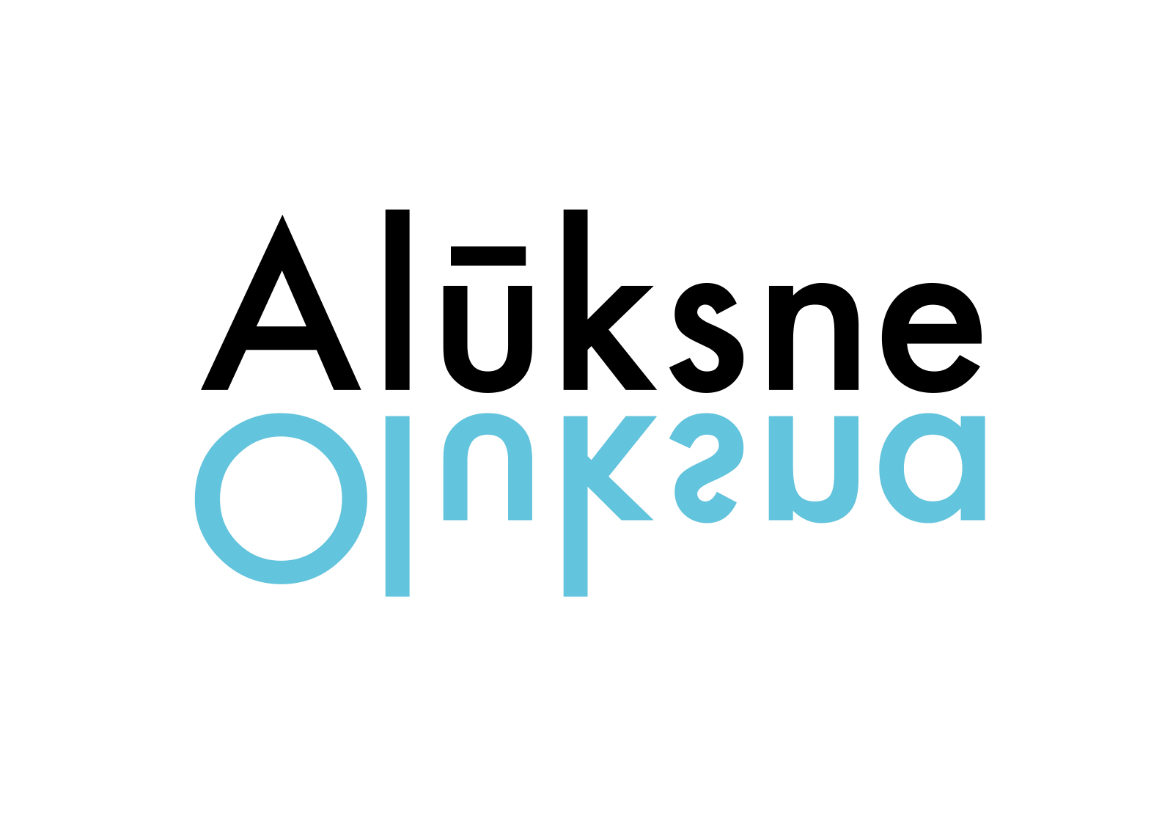 12.02.2024.
Pamatbudžeta ieņēmumi
Pamatbudžeta ieņēmumi, EUR
Vērtēto ieņēmumu salīdzinājums, EUR
Pamatbudžeta izdevumi
2023.gada ieņēmumu pārpilde/neizpilde
2023.gada ieņēmumu pārpildes sadalījums
2023.gada ieņēmumu pārpildes sadalījums
Pamatbudžeta izdevumi pēc valdības funkcionālajām kategorijām un finansēšanas, EUR
Pamatbudžeta izdevumipēc ekonomiskajām kategorijām, EUR
Pamatbudžeta atlīdzības finansēšana
Eiropas Sociāla fonda 9.2.2.1.pasākuma «Deinstitucionalizācija» projekta «Vidzeme iekļauj» turpinājuma izmaksas
Attīstības programmas 2022.-2027. gadam Rīcības un Investīciju plāna finansējums 2024.gadam, 3 895 376 EUR
Valsts kases aizdevumu procentu likmes un līgumu skaits
Pašvaldības saistību apmērs pret pamatbudžeta ieņēmumiem bez valsts mērķdotācijām un iemaksām pašvaldību finanšu izlīdzināšanas fondā
Ziedojumi un dāvinājumi, EUR
Ziedojumu un dāvinājumu izdevumi pēc valdības funkcionālajām kategorijām, EUR
Ziedojumu un dāvinājumu izdevumipēc ekonomiskajām kategorijām, EUR
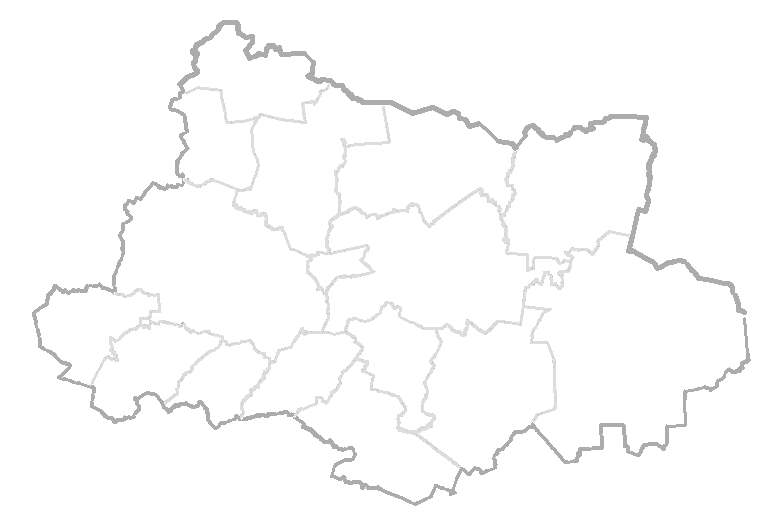 Paldies par uzmanību!